Afstudeerproject
Sven Mezenberg
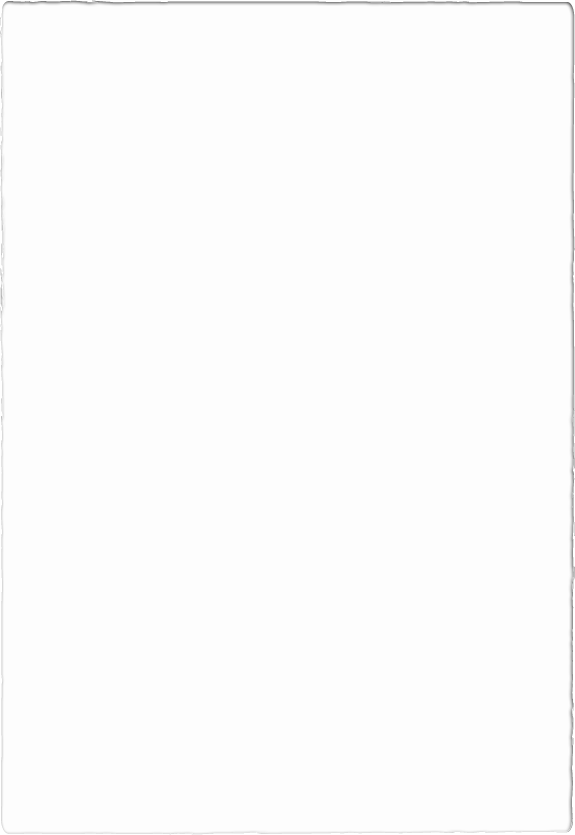 Inhoud
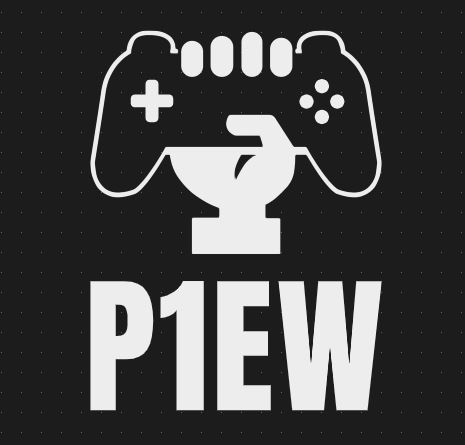 Doelgroep
Enquête
Kostprijs
Prototype
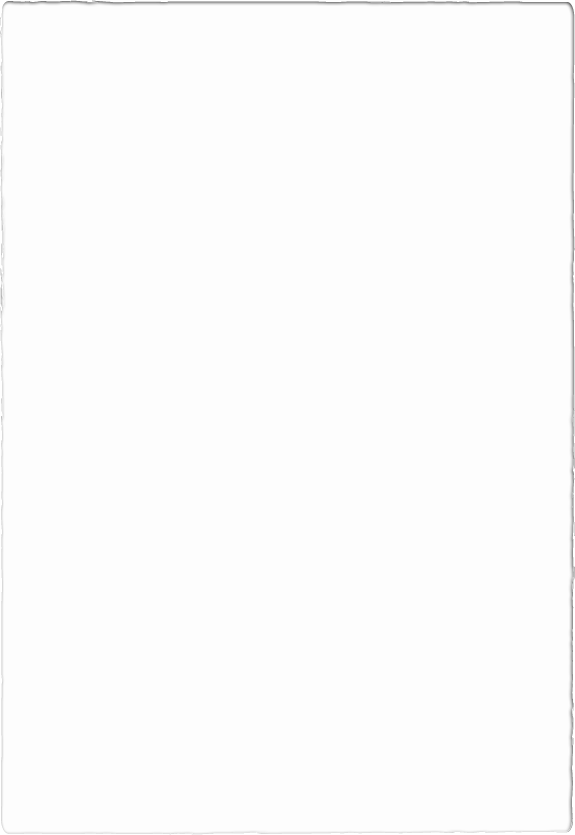 Doelgroep
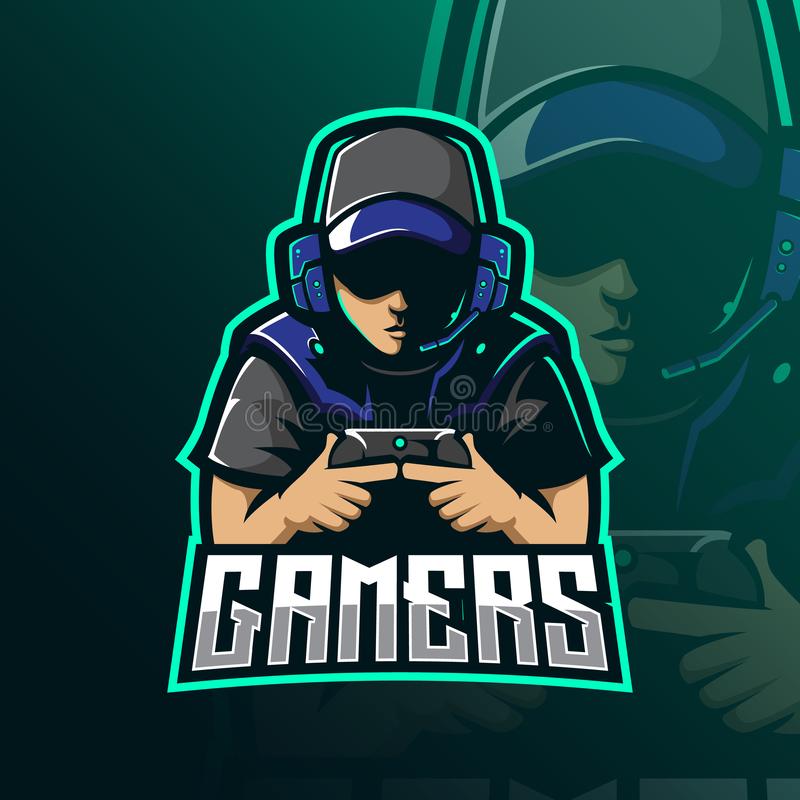 ‘Gamers’ 
Playstation
5 uur per dag gedurende 5 dagen in de week
Mensen die meer gamen, hebben er meer voor over
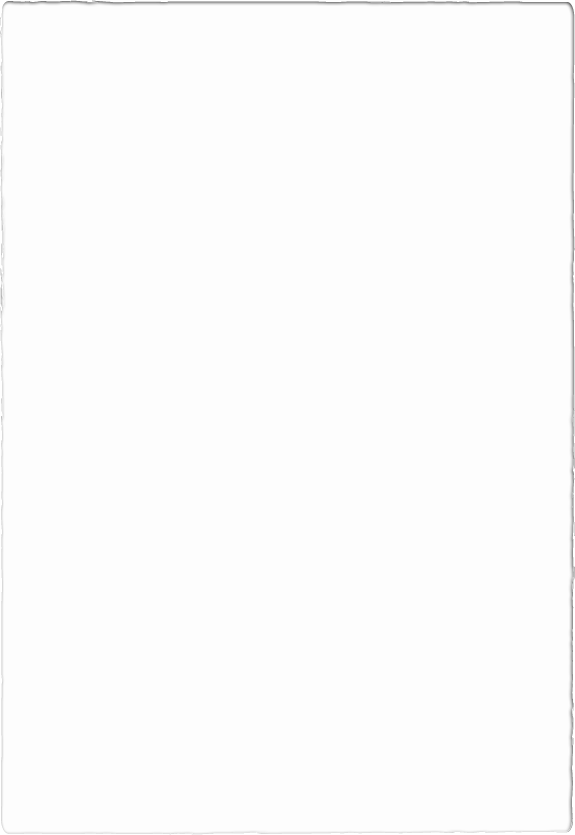 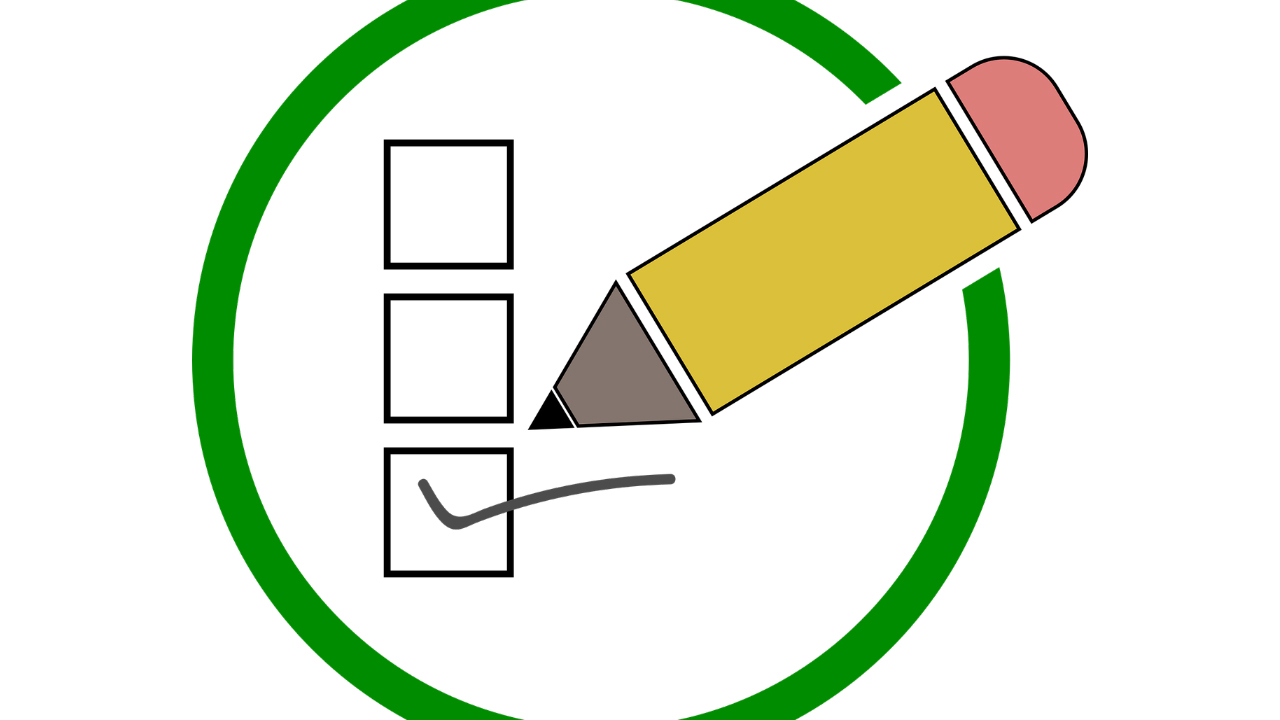 Enquête
± 25 mensen
Waar staat je console? (80% op de grond)
Behoefte aan een opberg kast? (70% ja)
Spellen online of fysiek? (60% fysiek)
Controllers opladen? (100% ja)
Kostprijs
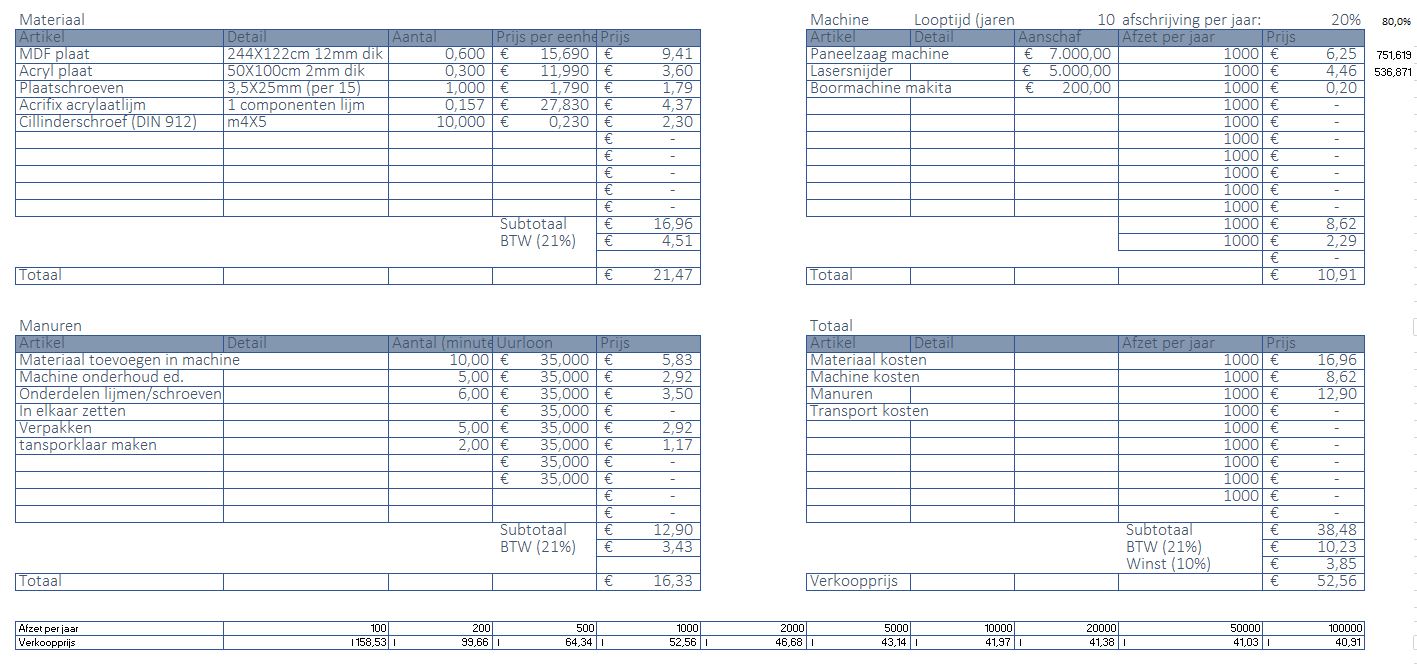 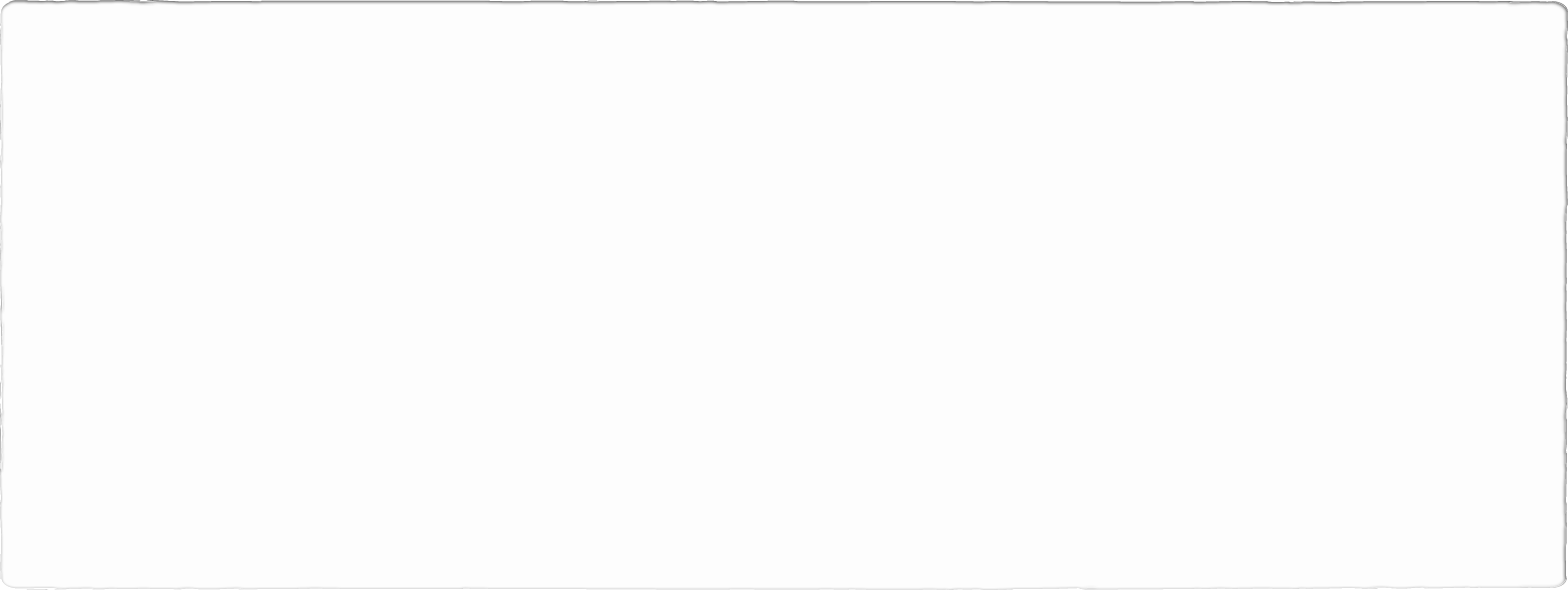 Prototype
Einde